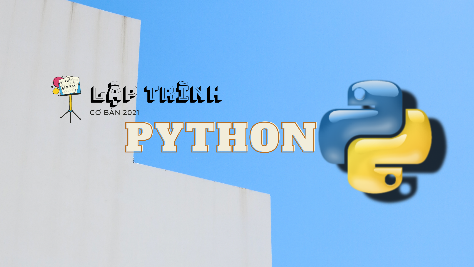 Baøi 18. Ví duï caùch vieát vaø söû duïng chöông trình con
Tin häc 11
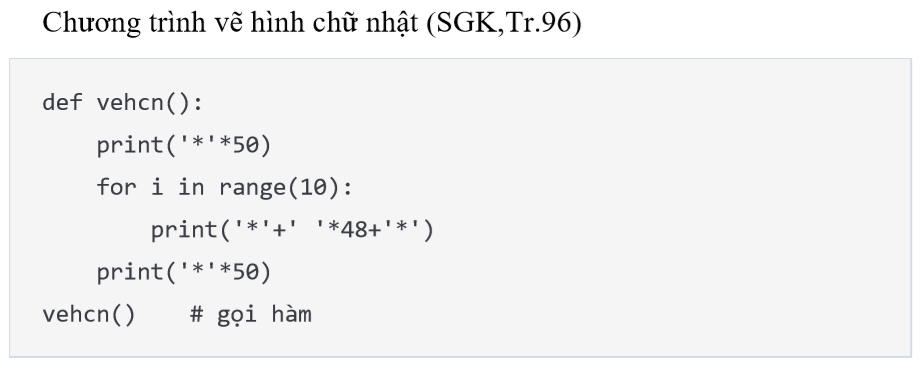 NNLT python Tin hoïc 11
Thaày Tuaán Stem
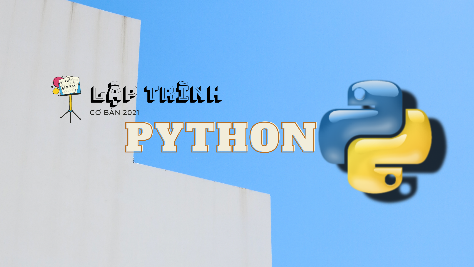 Baøi 18. Ví duï caùch vieát vaø söû duïng chöông trình con
Tin häc 11
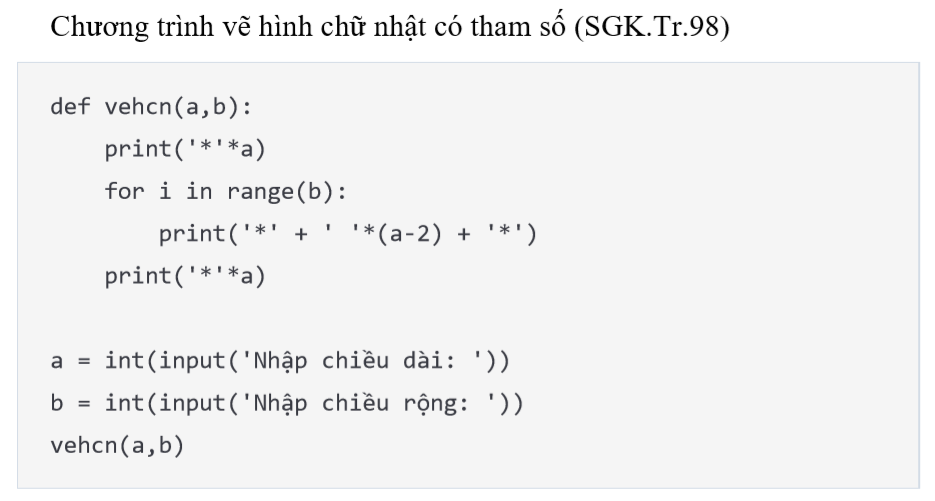 NNLT python Tin hoïc 11
Thaày Tuaán Stem
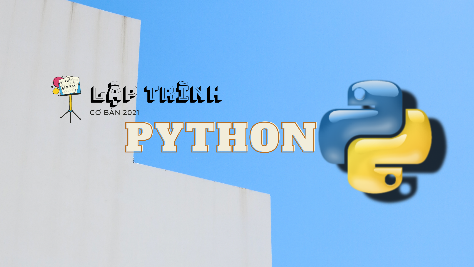 Baøi 18. Ví duï caùch vieát vaø söû duïng chöông trình con
Tin häc 11
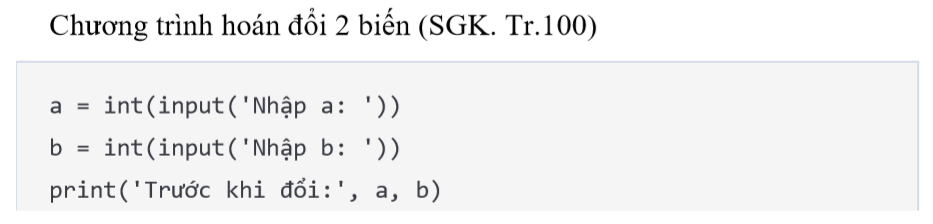 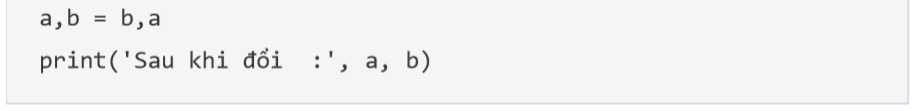 NNLT python Tin hoïc 11
Thaày Tuaán Stem
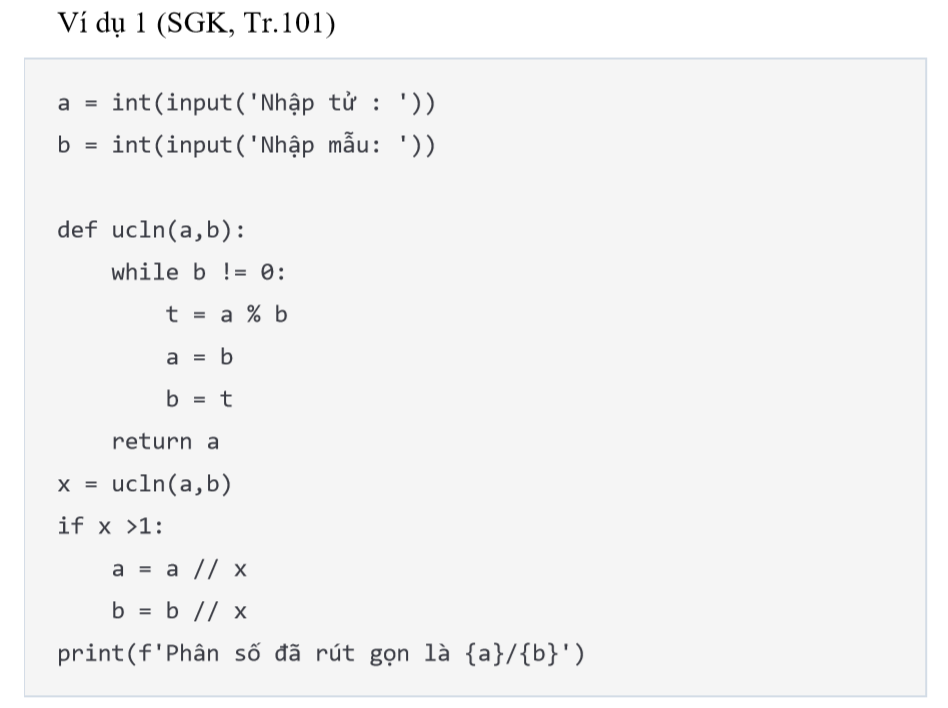 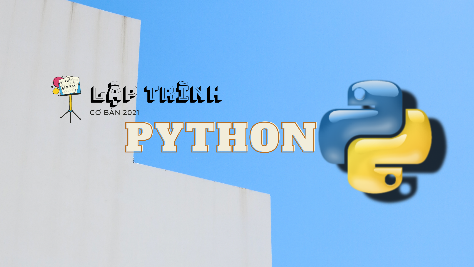 Baøi 18. Ví duï caùch vieát vaø söû duïng chöông trình con
Tin häc 11
NNLT python Tin hoïc 11
Thaày Tuaán Stem
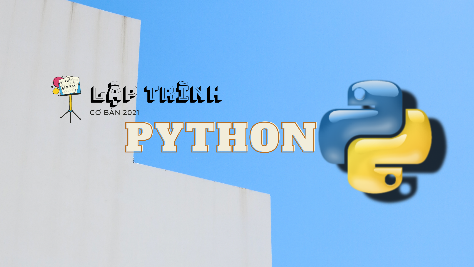 Baøi 18. Ví duï caùch vieát vaø söû duïng chöông trình con
Tin häc 11
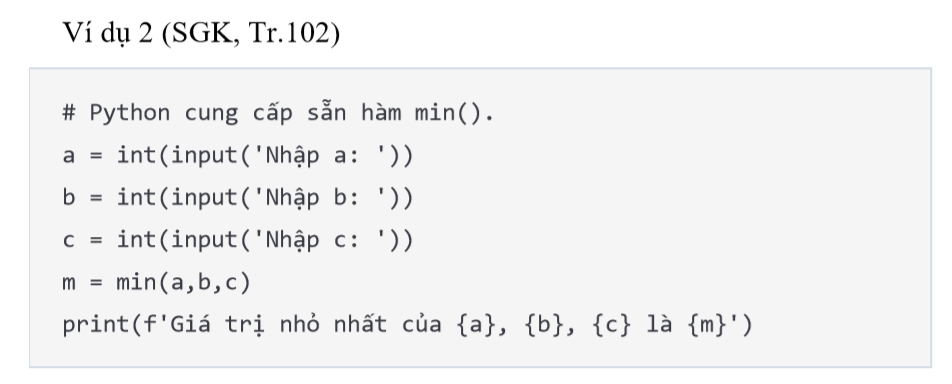 NNLT python Tin hoïc 11
Thaày Tuaán Stem